Economic Activities
Chapter 49
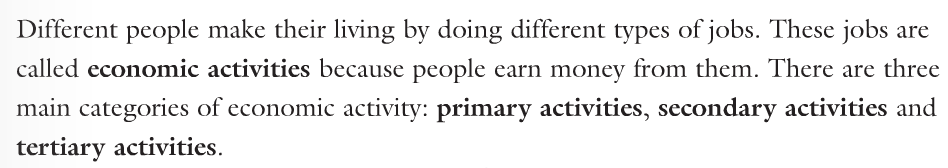 Economic activities = jobs = ways of earning money
Primary economic activities are jobs that use the natural resources of the land.
These jobs include:
Farming
Fishing
Forestry
Mining.

Secondary economic activities are jobs where the primary resources are changed into something else.
These jobs include:
Manufacturing
Processing

Tertiary economic activities involve various types of services.
These jobs include:
Shops/restaurants
Doctors
Chapter details to find:

What are economic activities?
Describe primary activities and give two jobs as examples.
Describe secondary activities and give two jobs as examples.
Describe tertiary activities and give two jobs as examples.
Primary Economic Activities
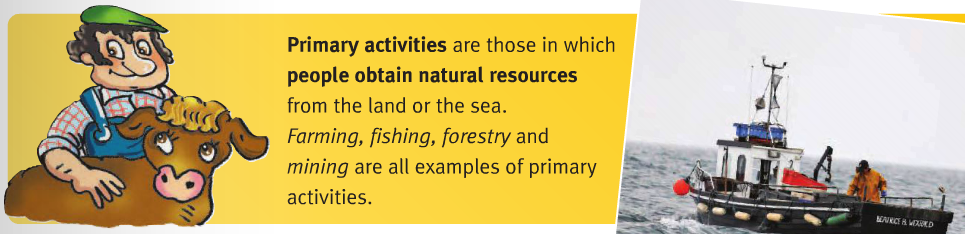 Secondary Economic Activities
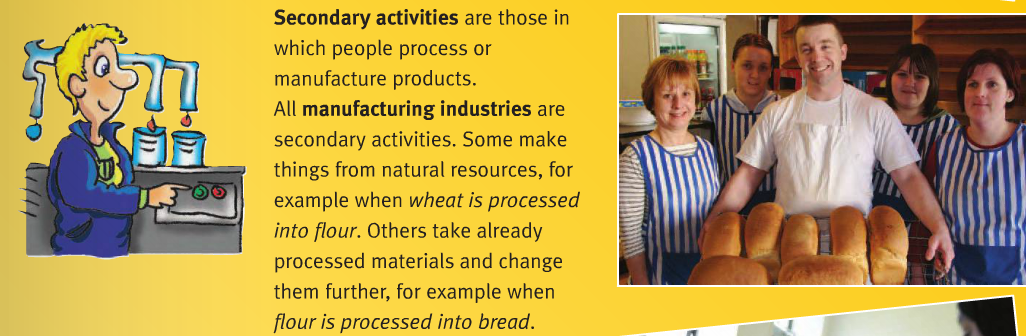 Tertiary Economic Activities
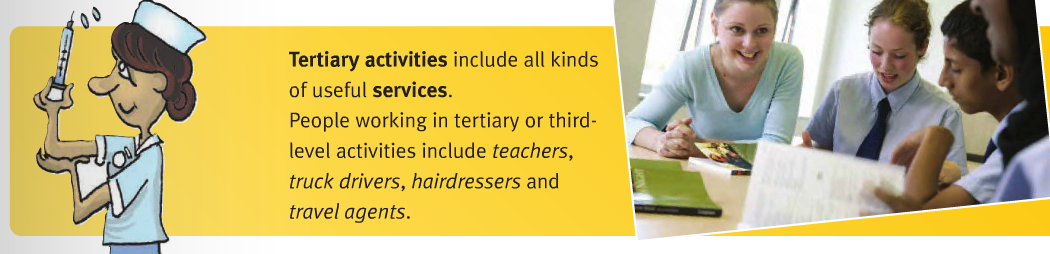 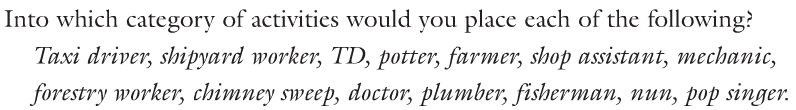 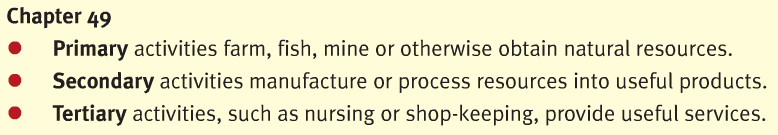 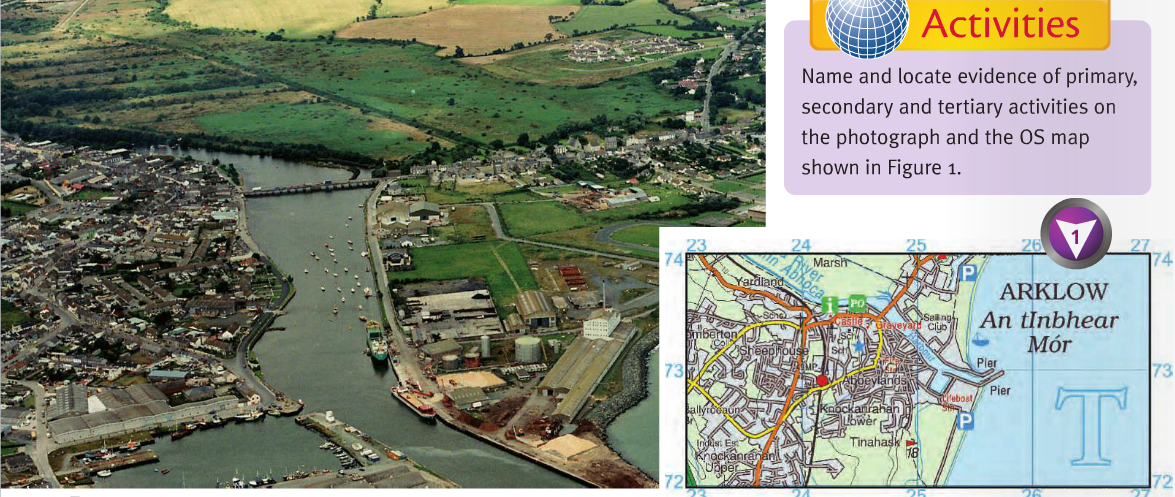